Виды дизайна
Парковые зоны
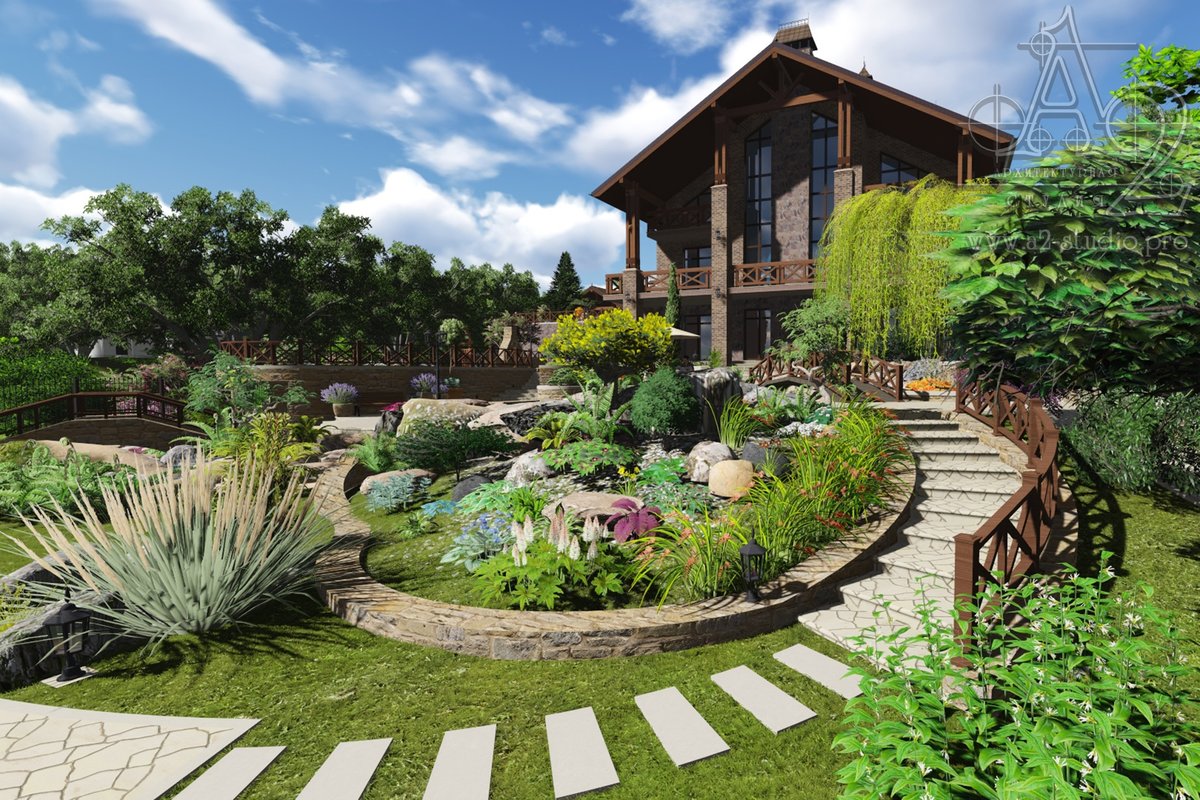 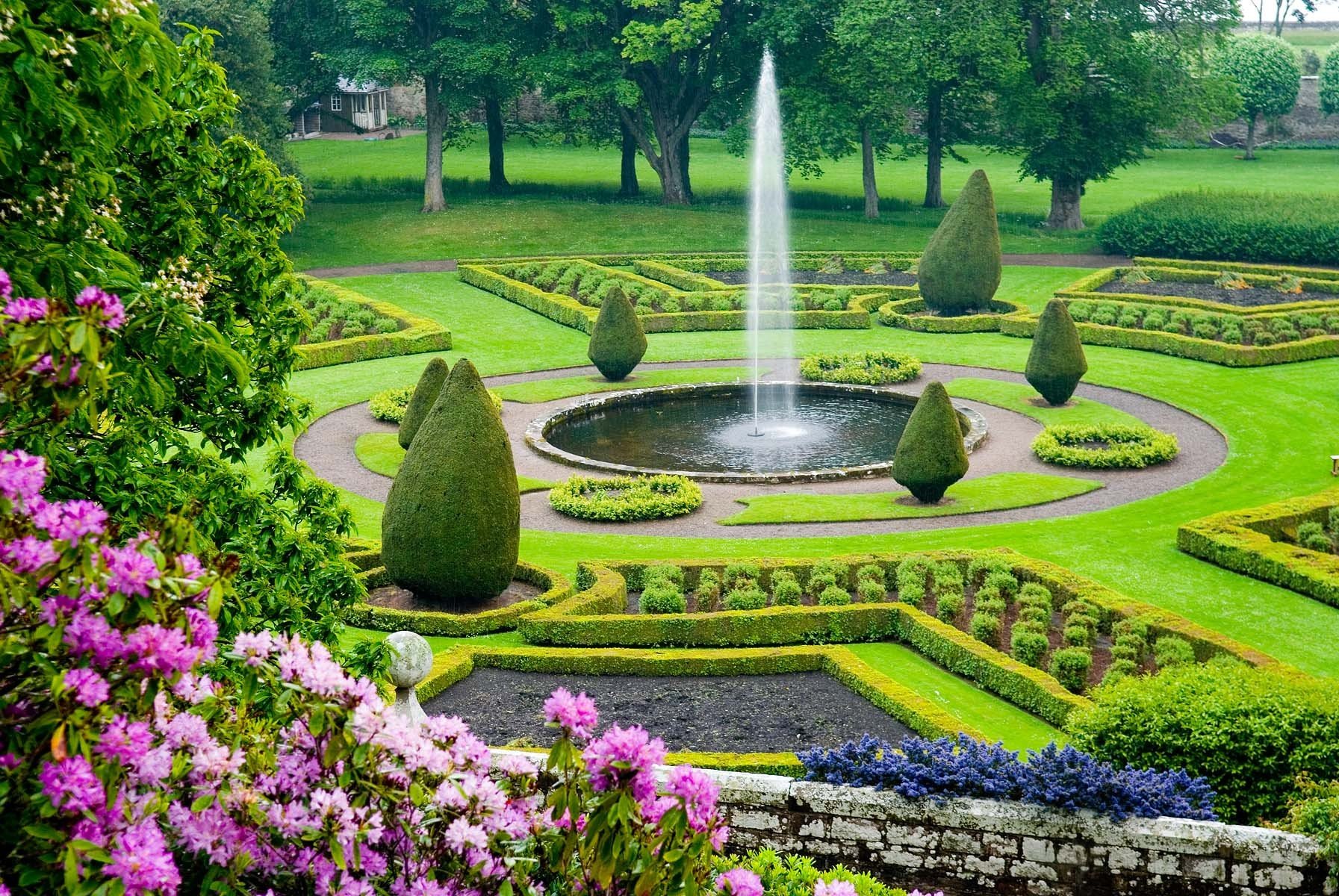 Ландшафтный дизайн
Дизайнеры ландшафта создают красоту в окружающей нас природе
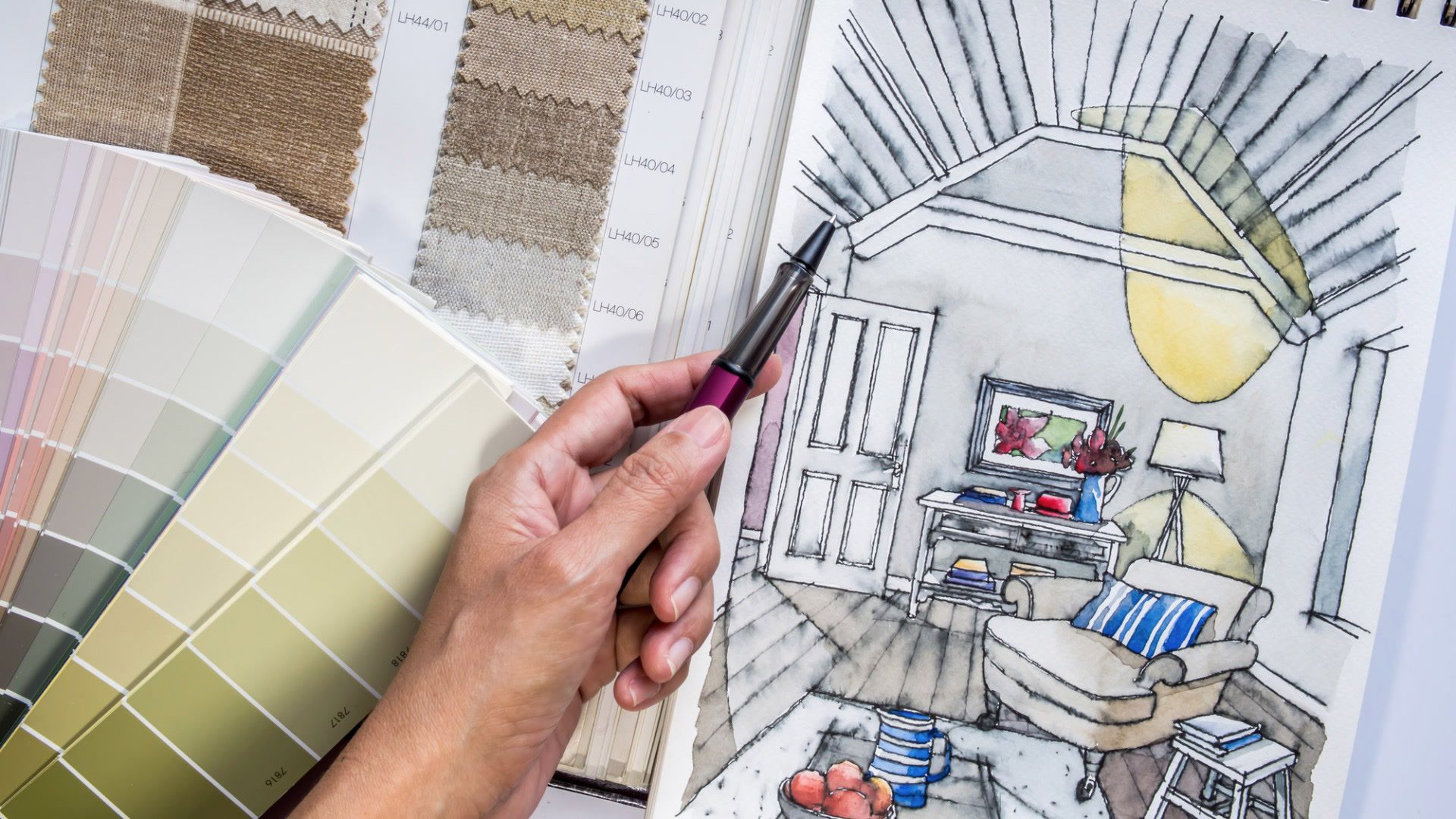 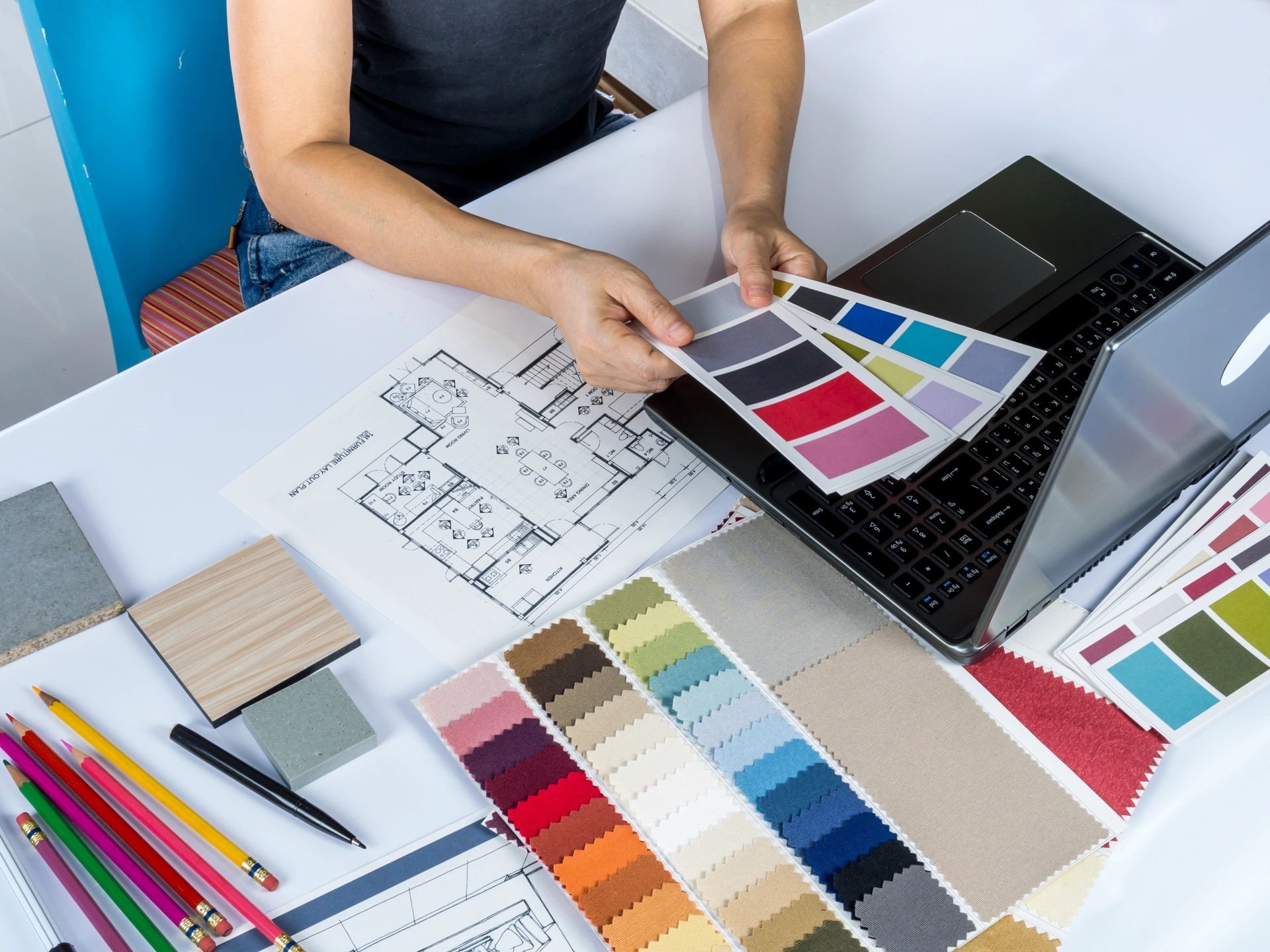 Дизайн интерьера
Дизайнеры  интерьера создают красоту внутри помещения
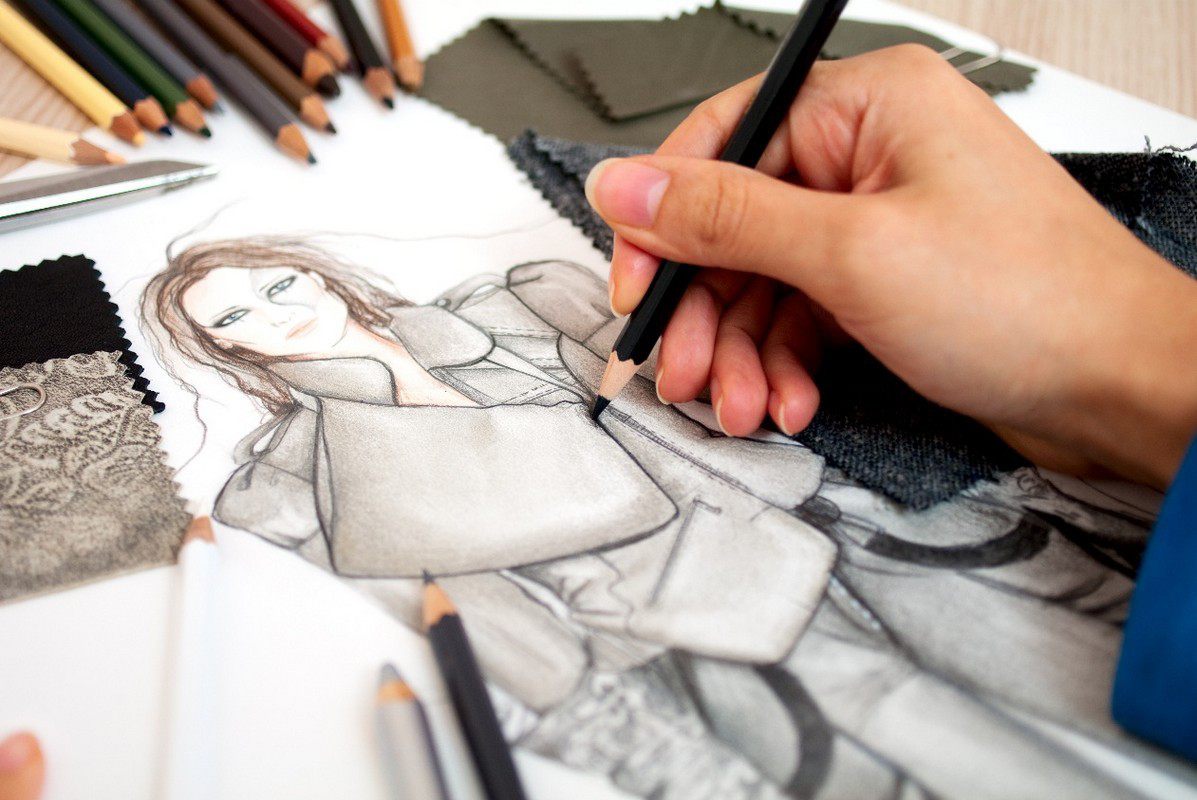 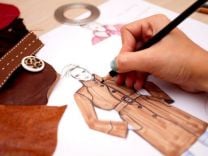 Дизайн одежды
Дизайнеры создают  модели одежды
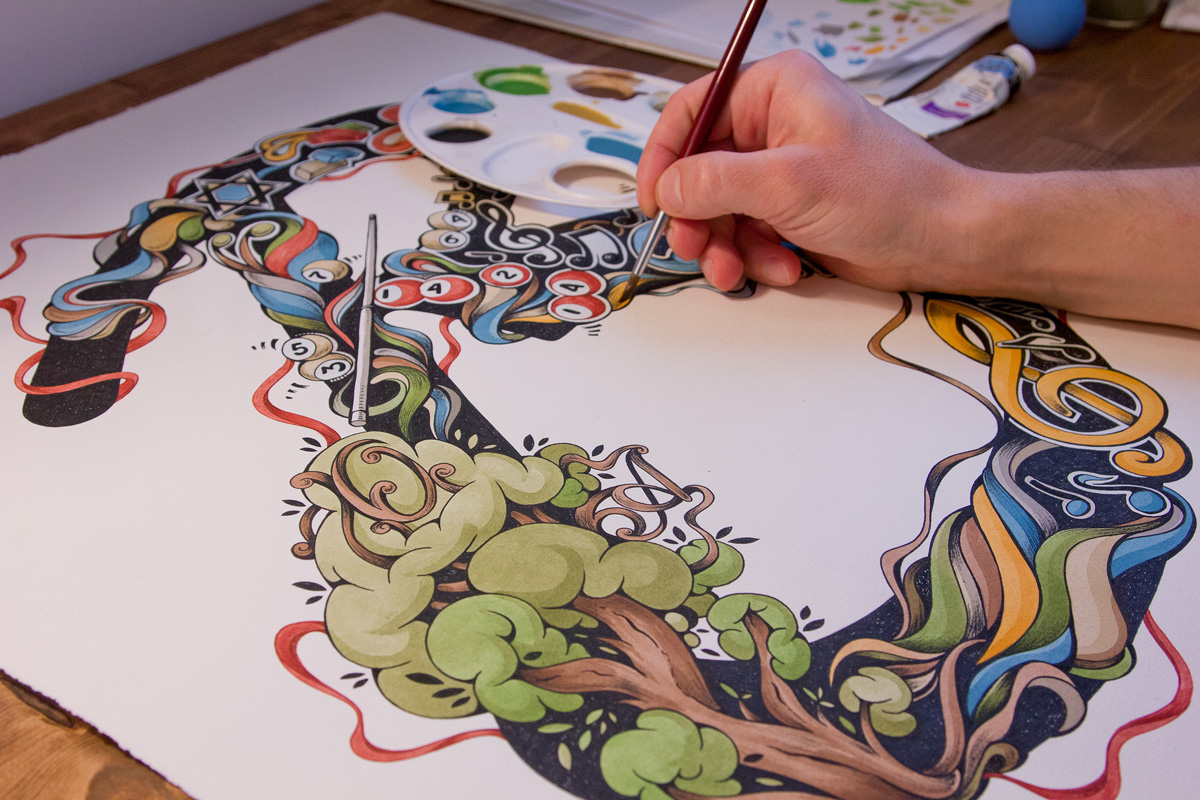 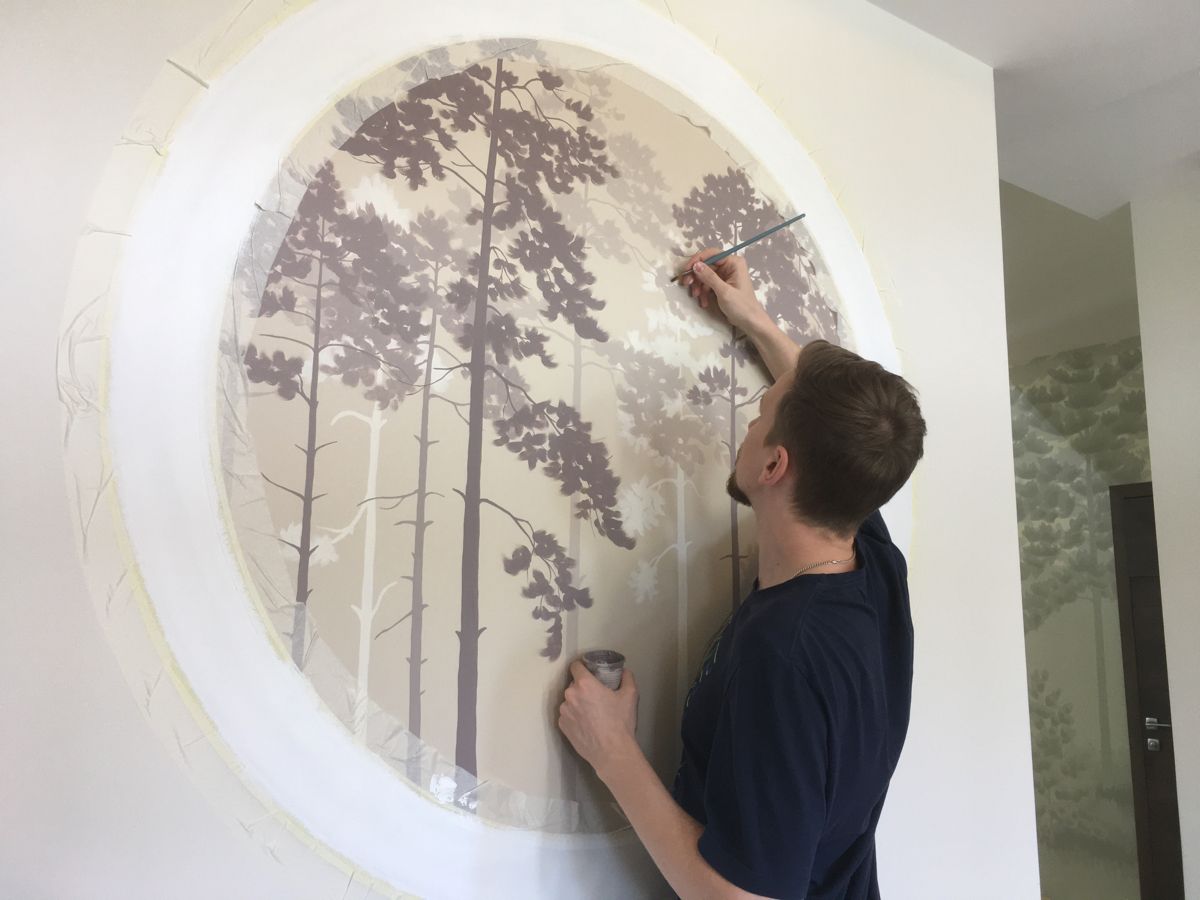 Художественный  дизайн
Художники - дизайнеры Могут создать предмет интерьера из различных материалов
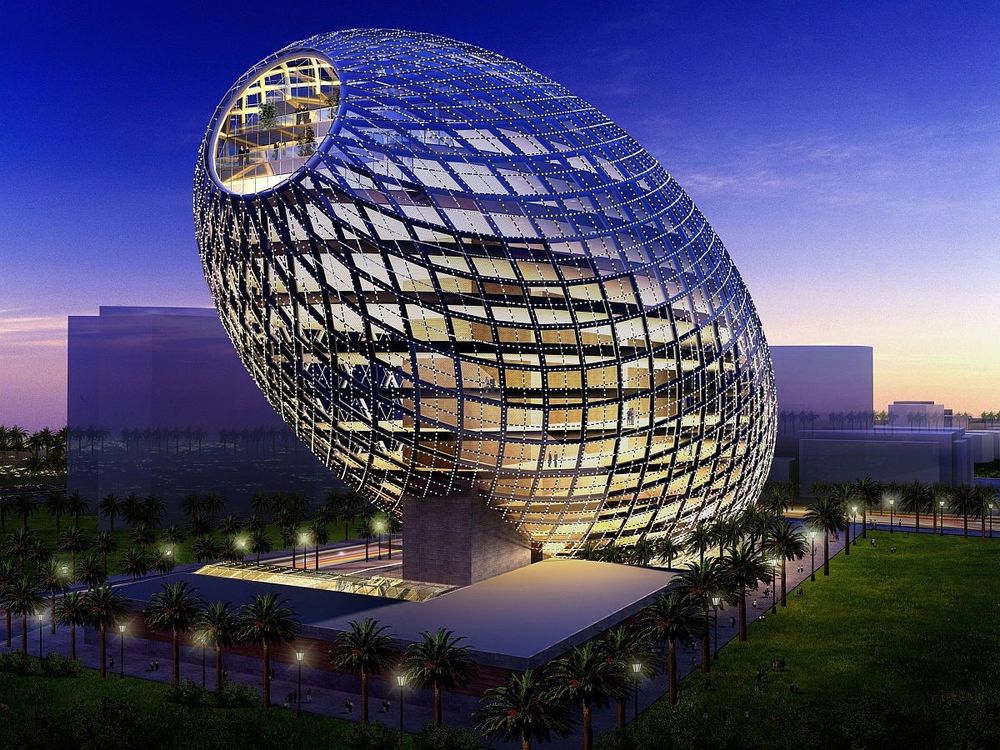 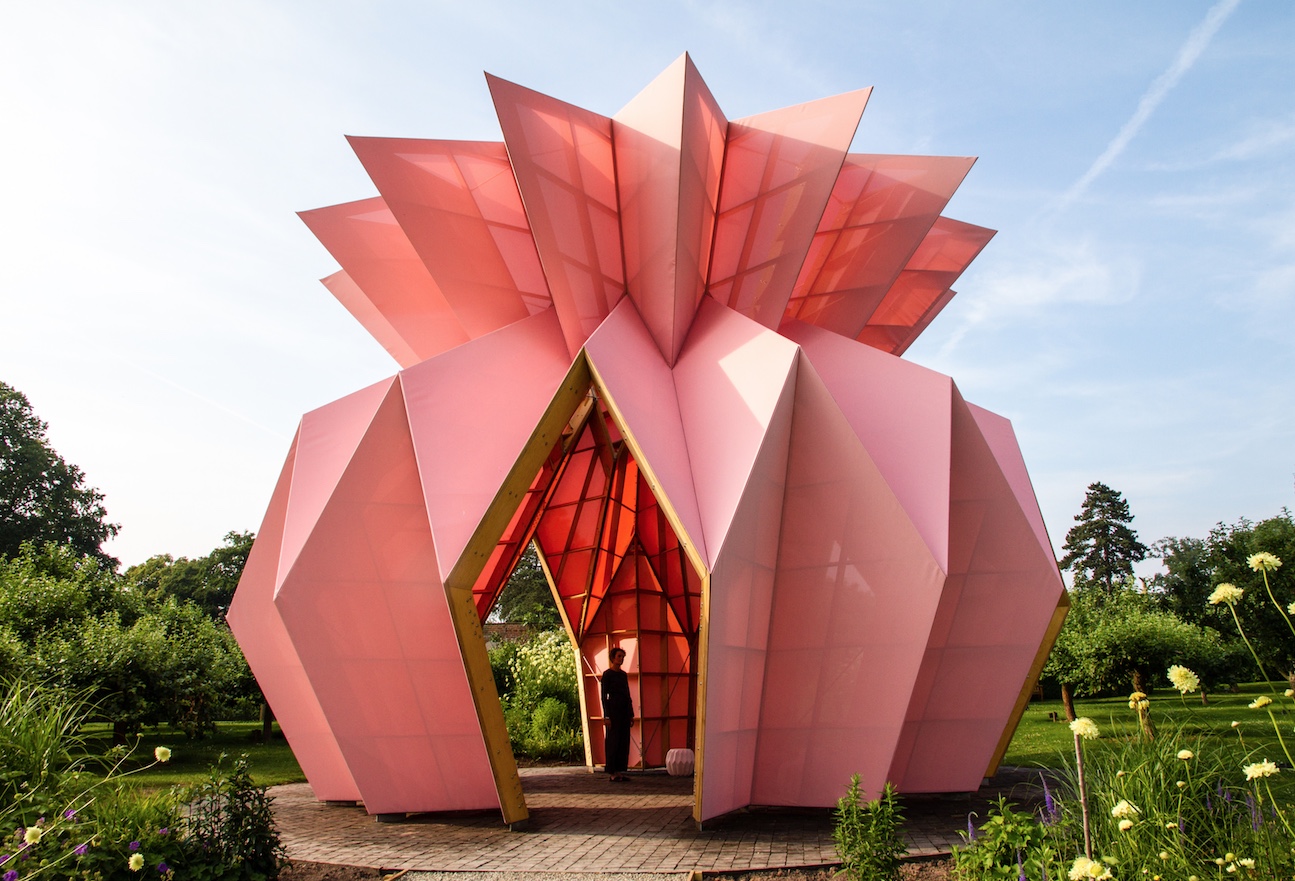 Архитектурный  дизайн
Архитектор создает общий эстетический и внешний вид зданий и других сооружений
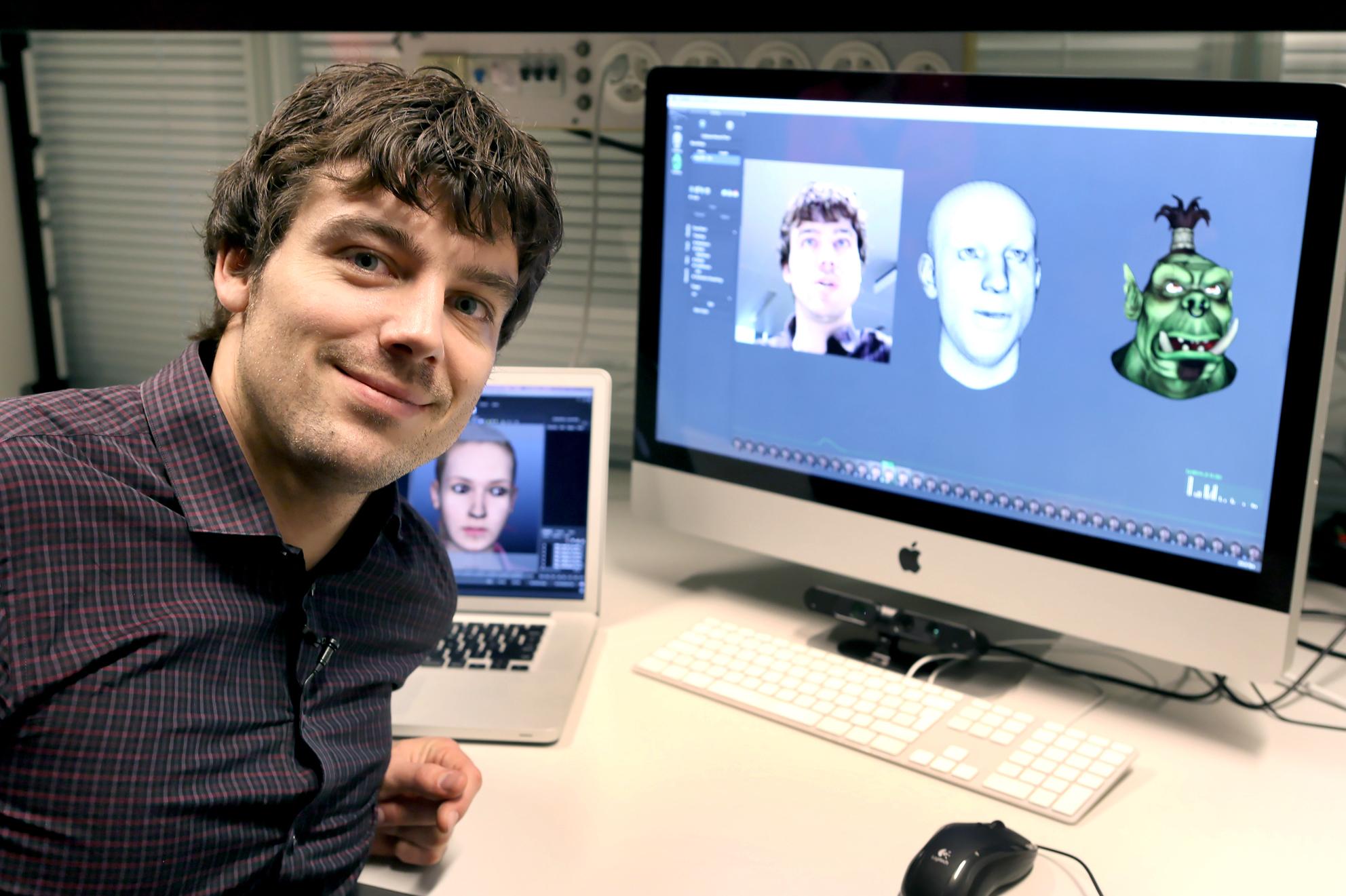 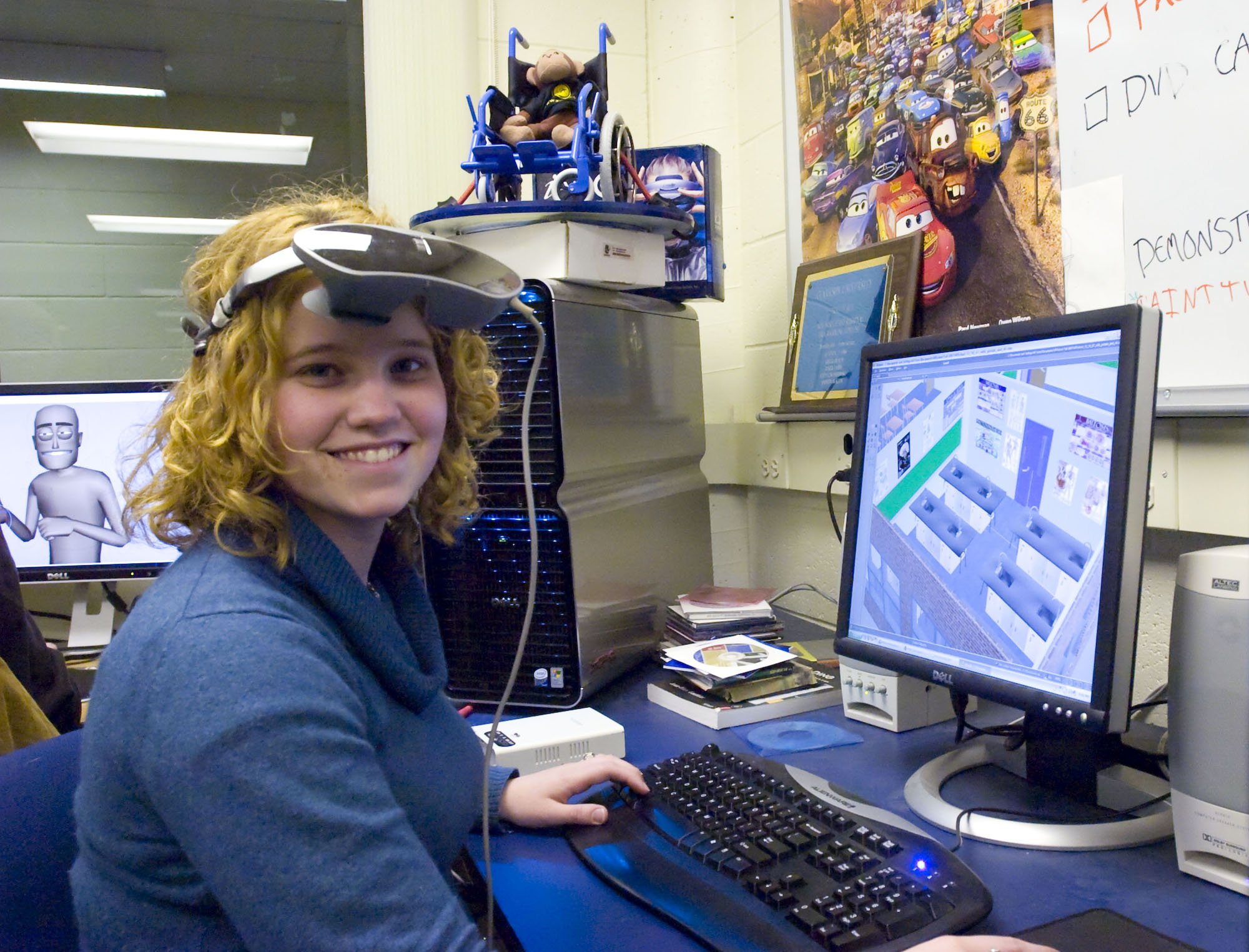 Геймдизайн
Гейм-дизайнер – разработчик, создающий компьютерные игры
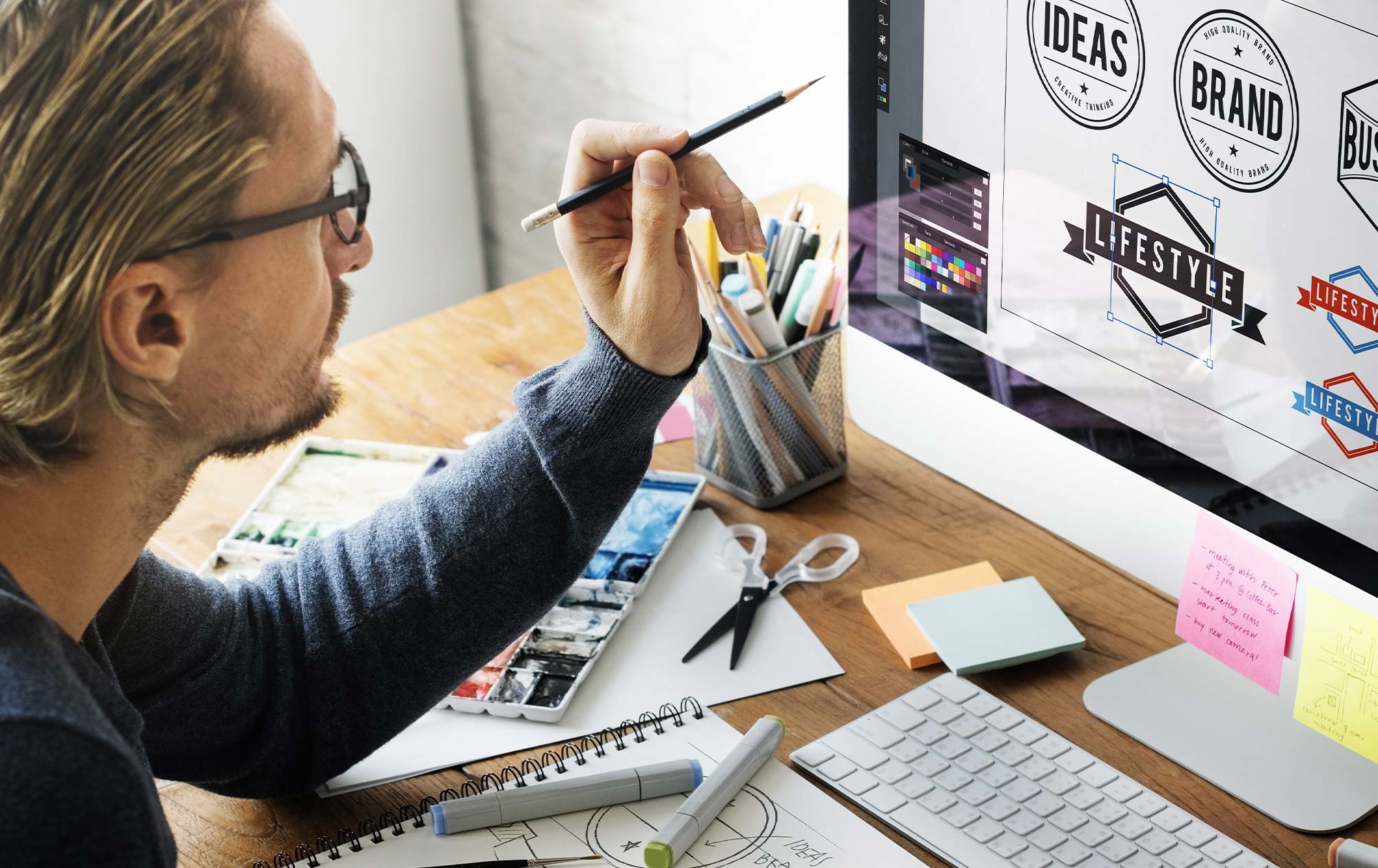 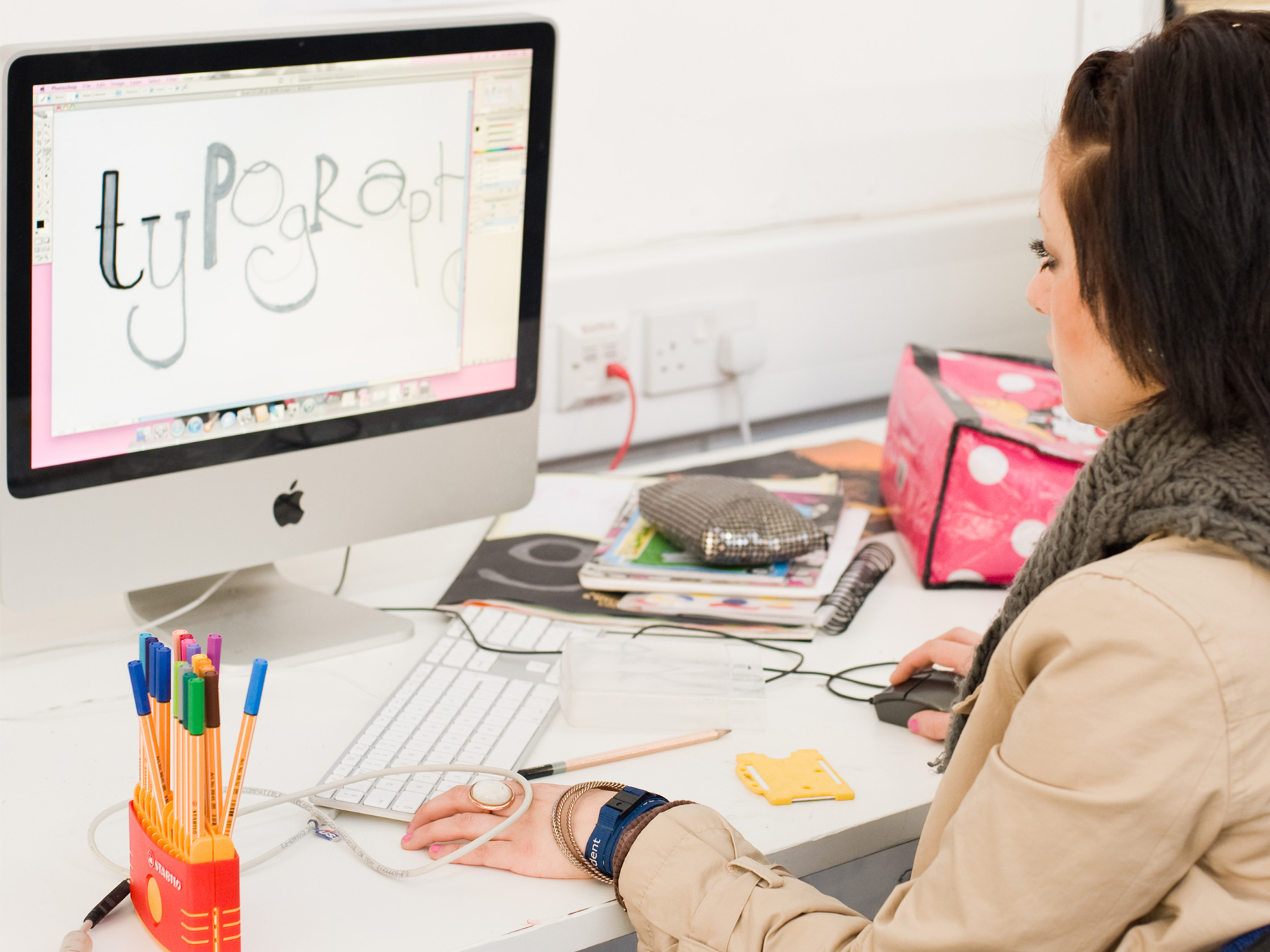 Графический дизайн
Создает визуальные решения для оформления городской среды,  стилизации полиграфических материалов и Интернет-ресурсов, а также для разработки рекламных блоков
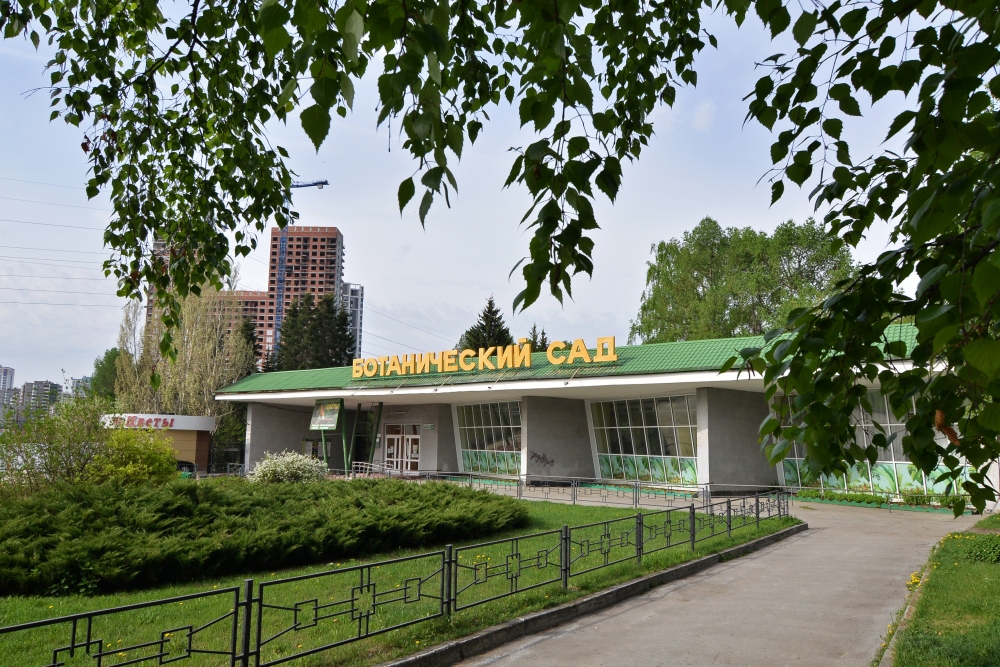 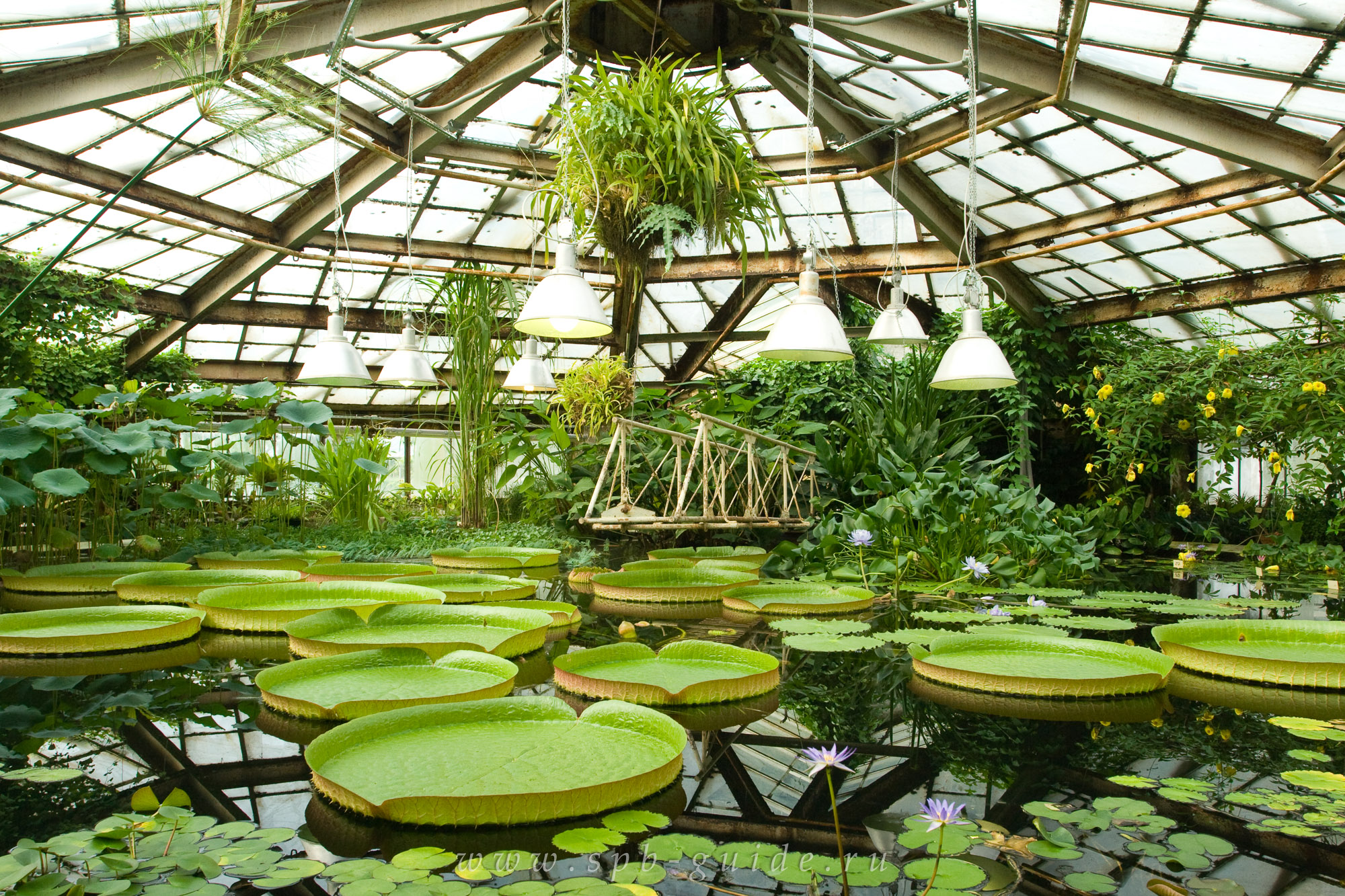 Парк
земельный участок с естественной или специально посаженной растительностью, обустроенными дорогами, аллеями, водоёмами
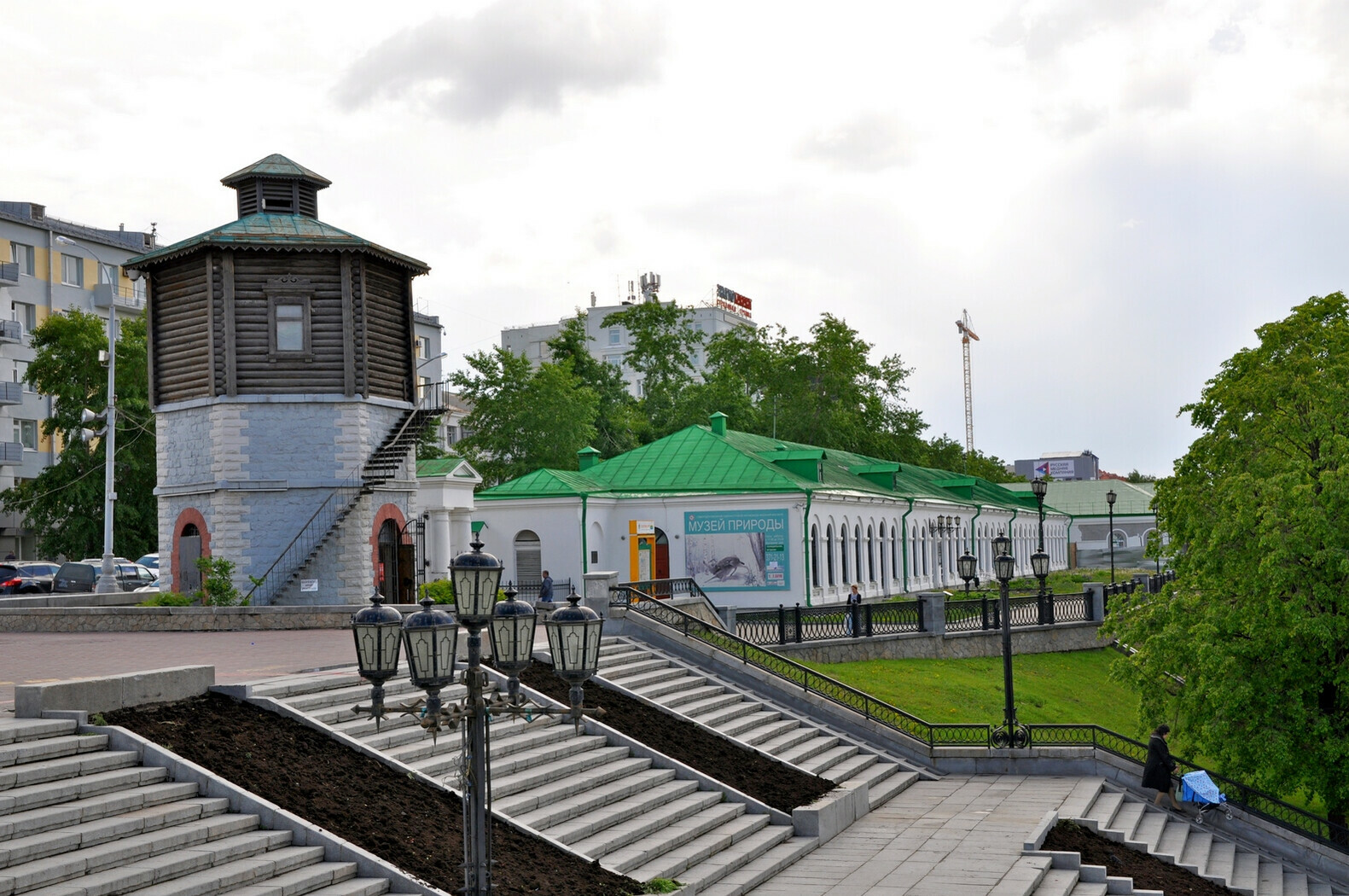 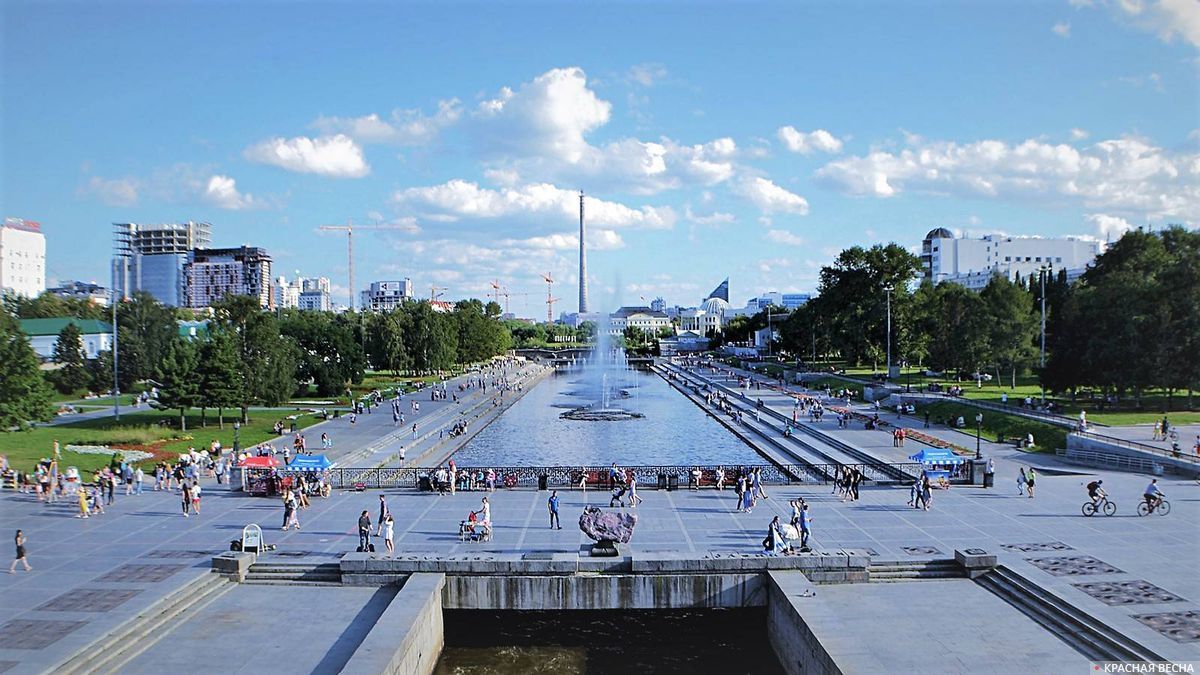 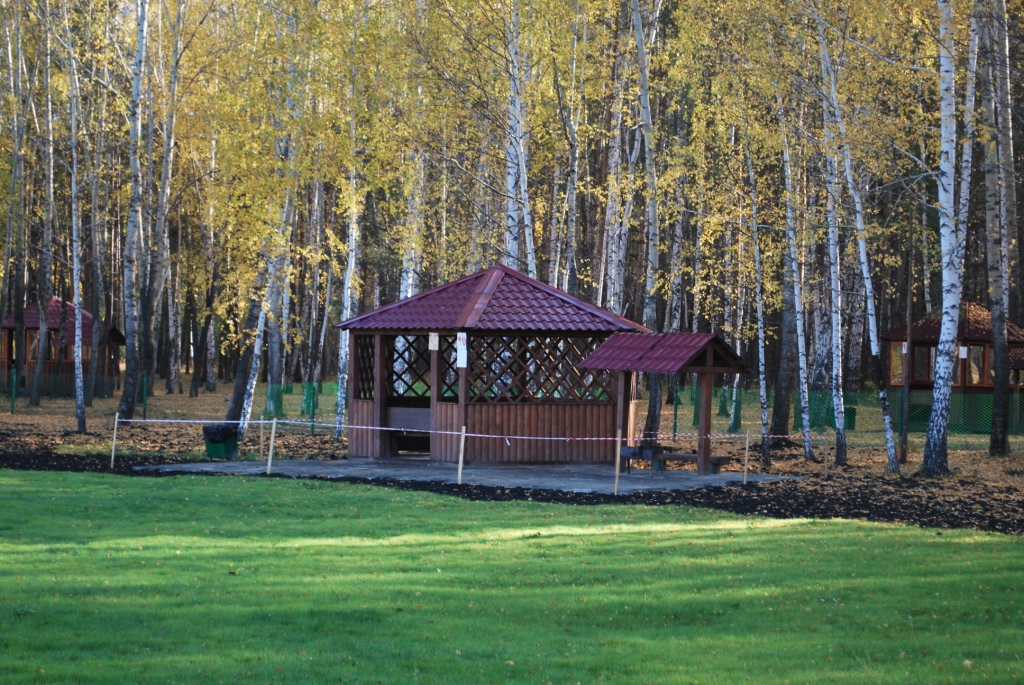 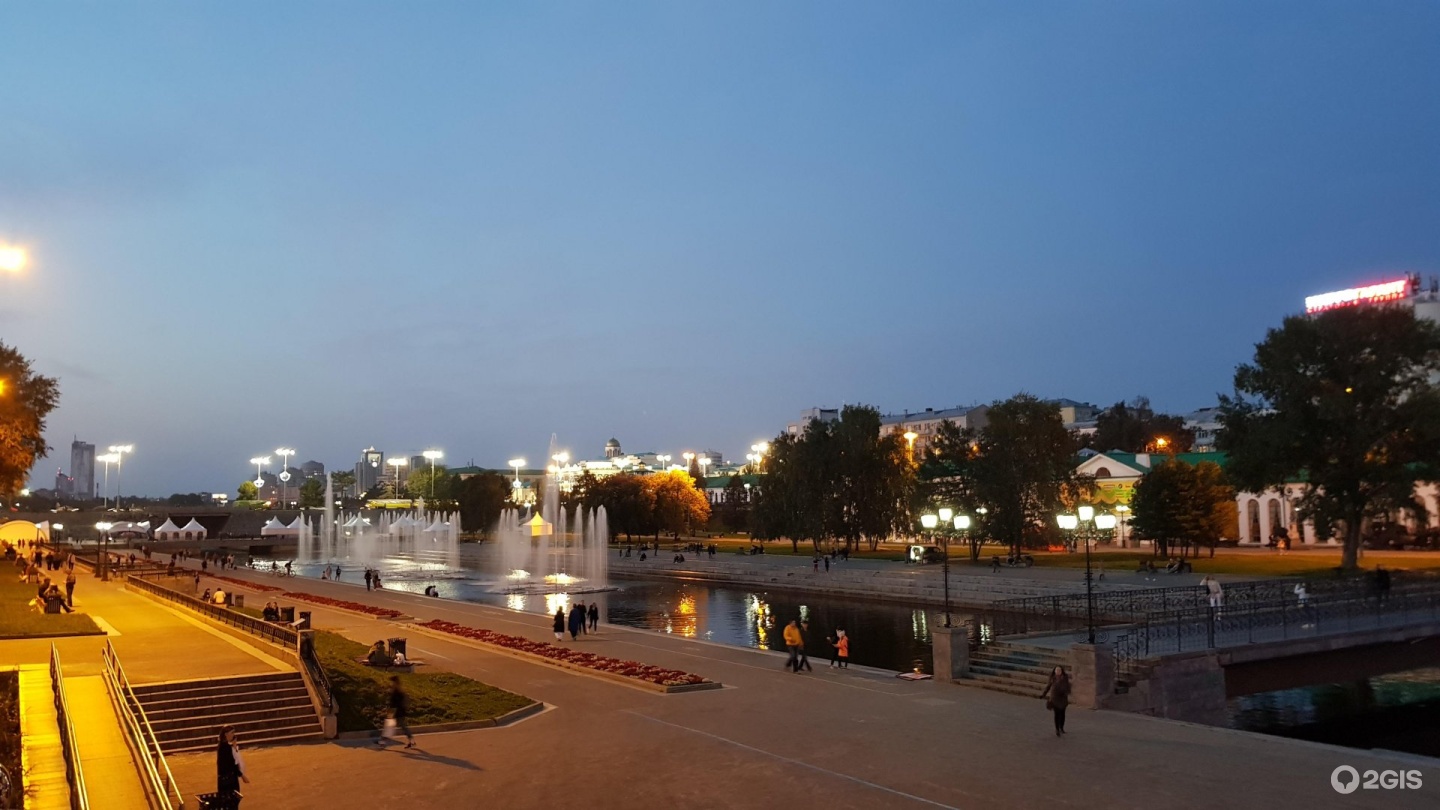 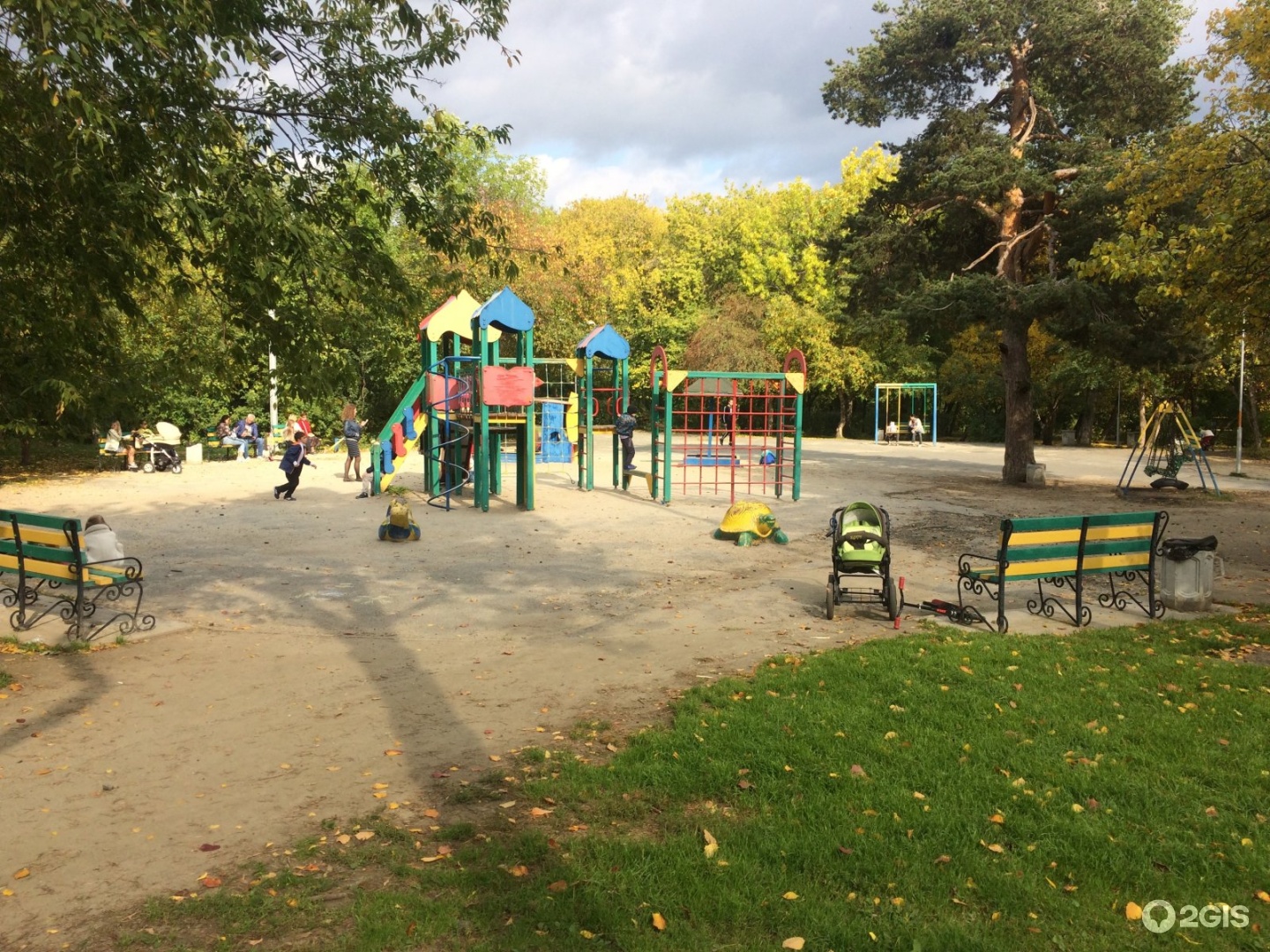 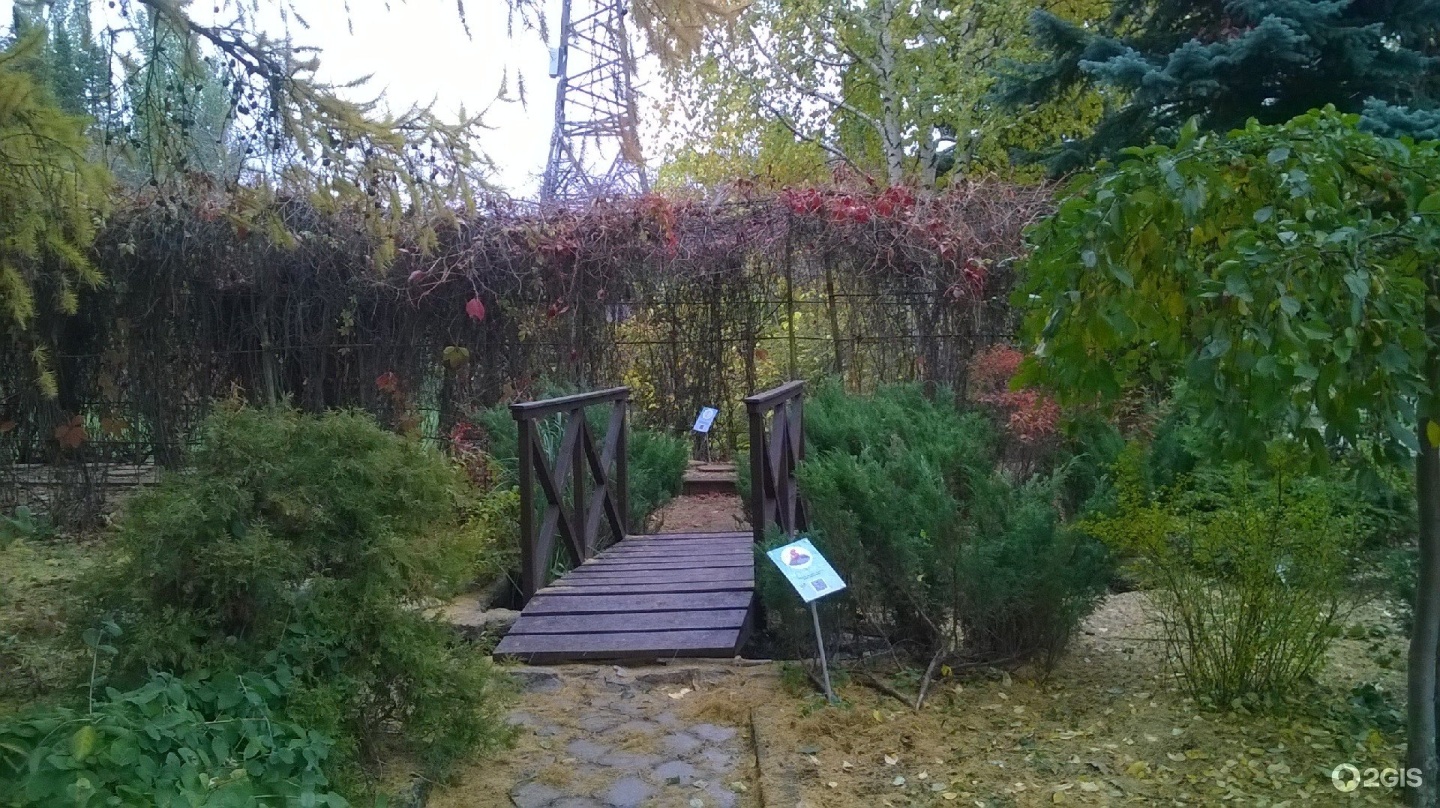 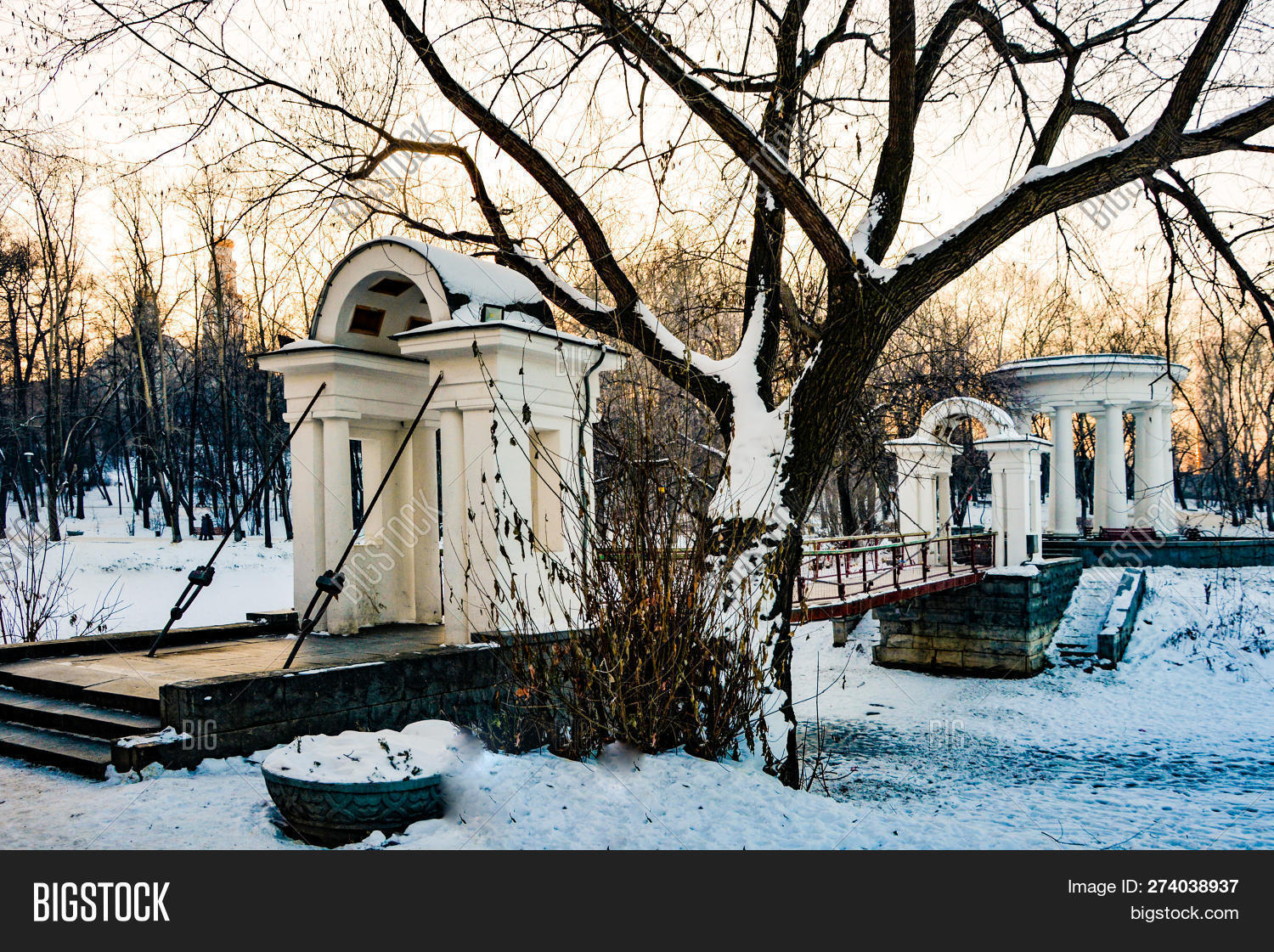 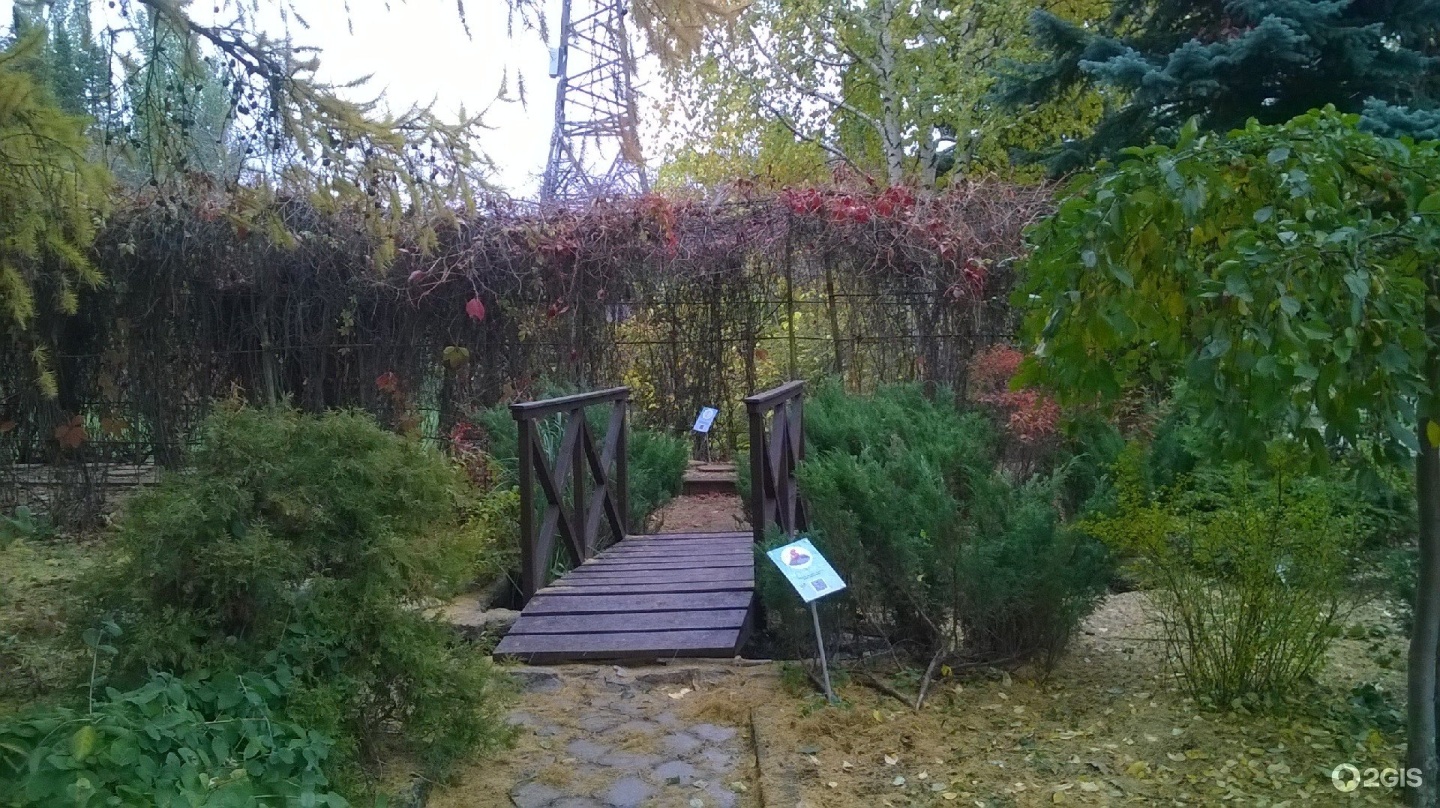 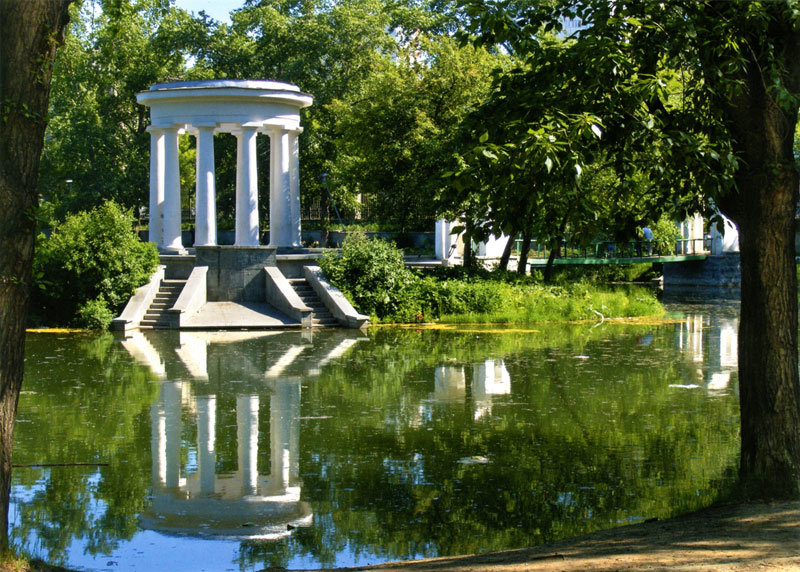 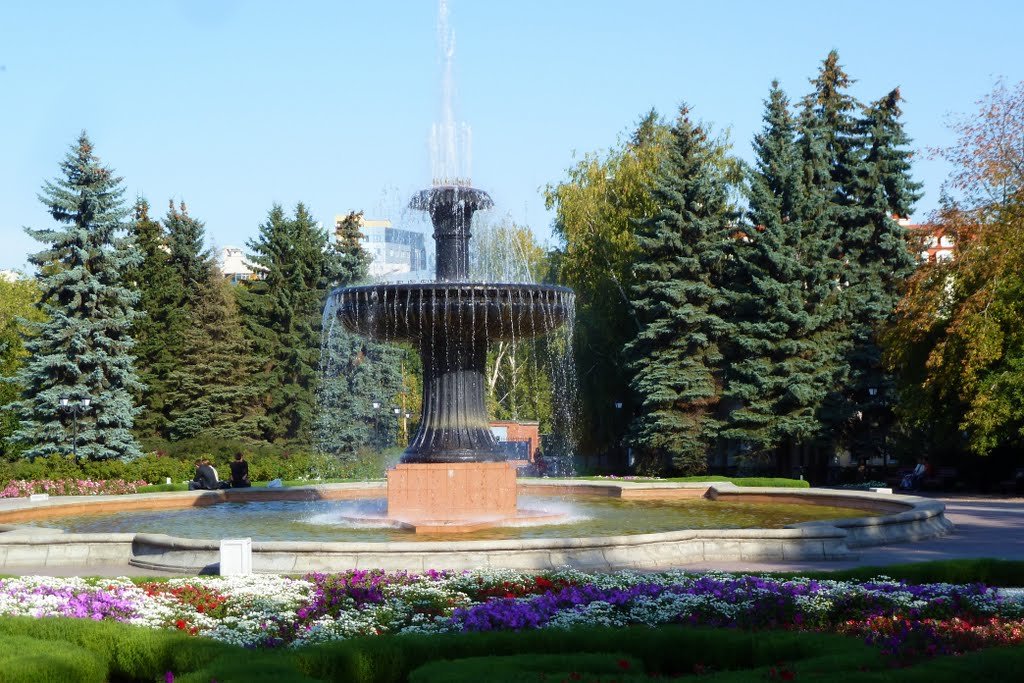 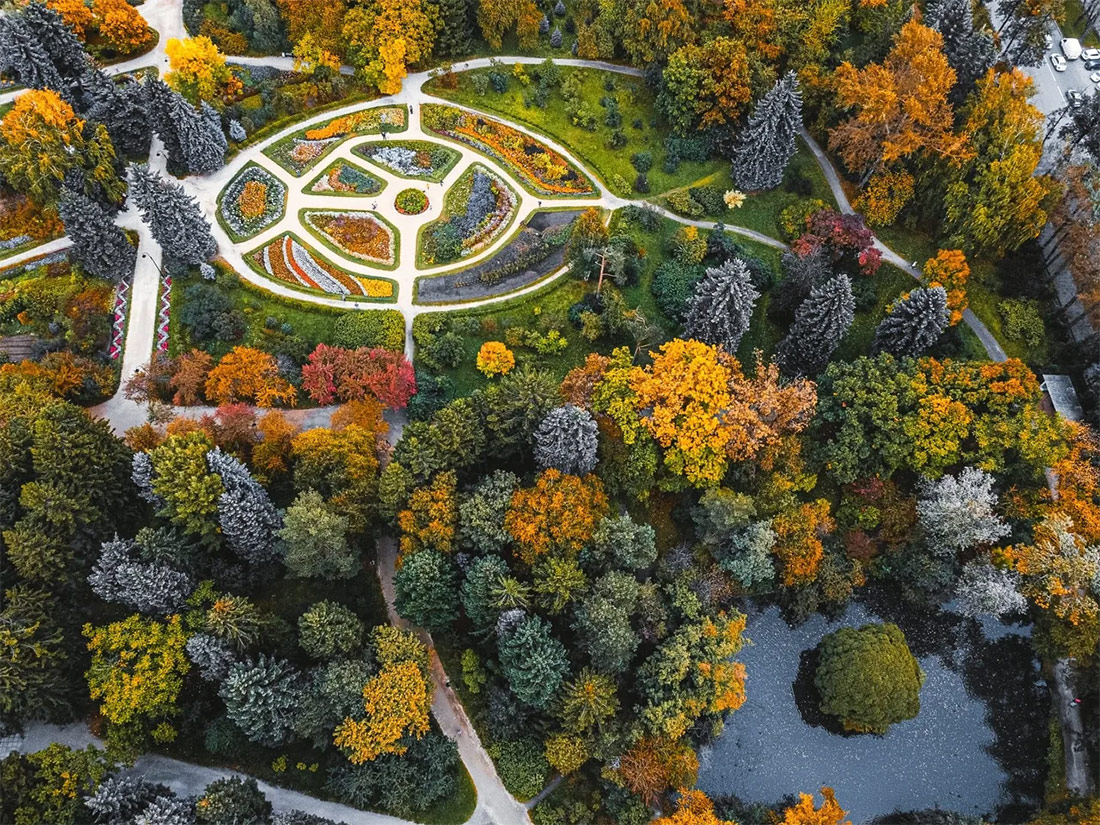 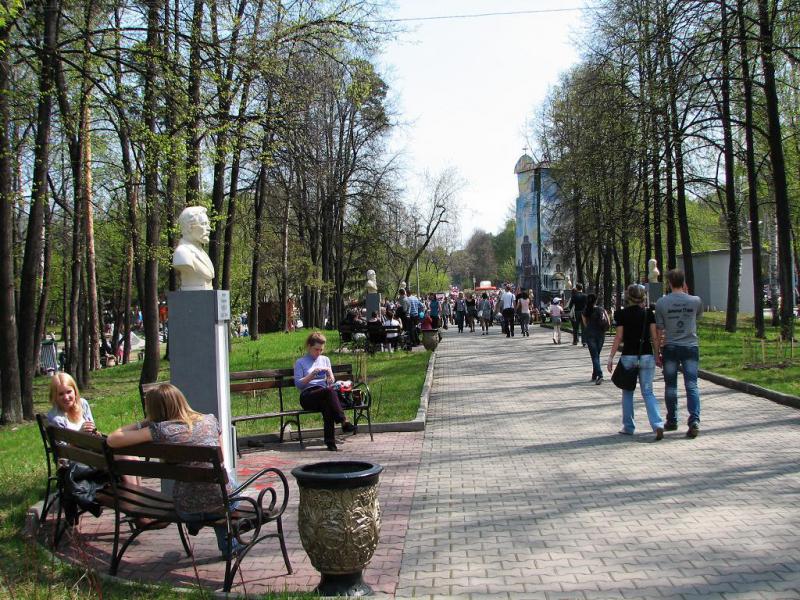 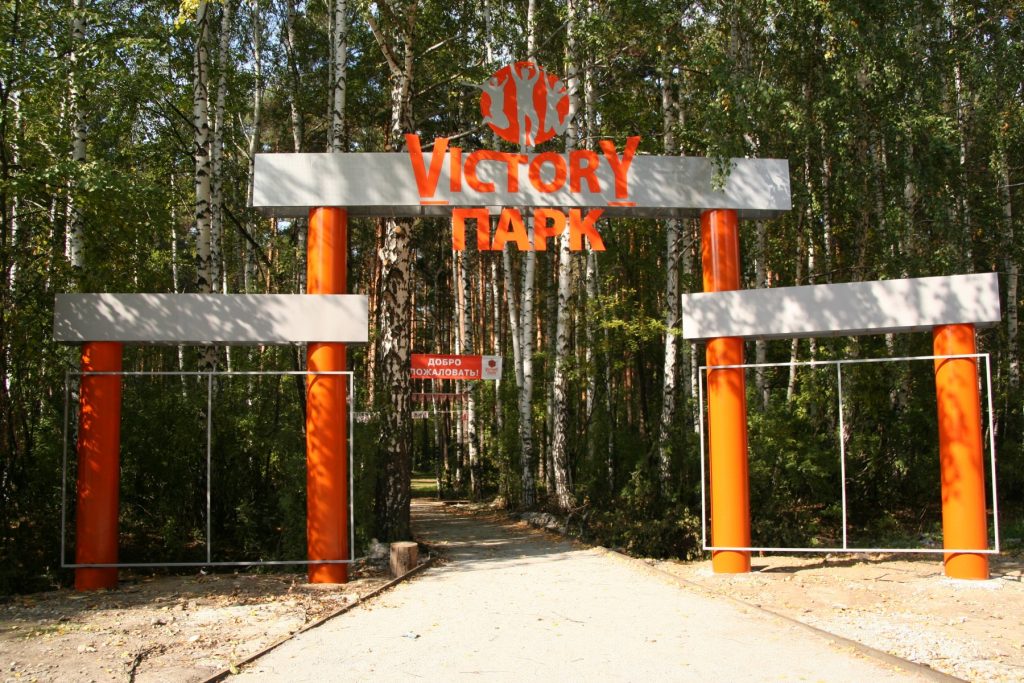 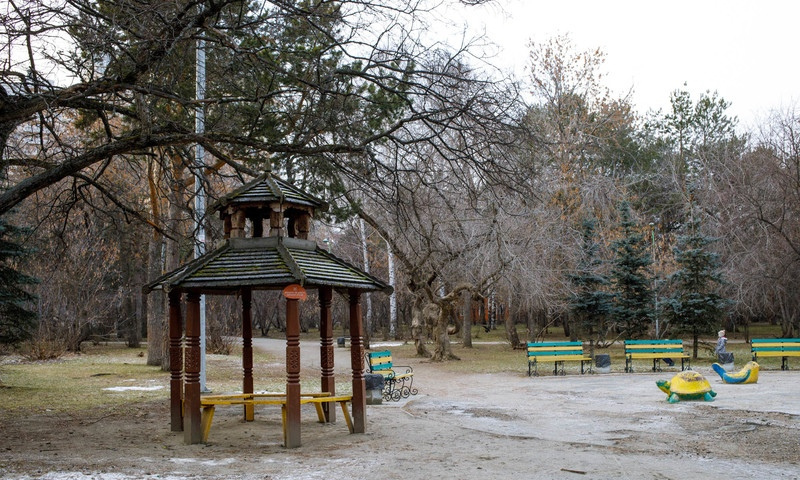